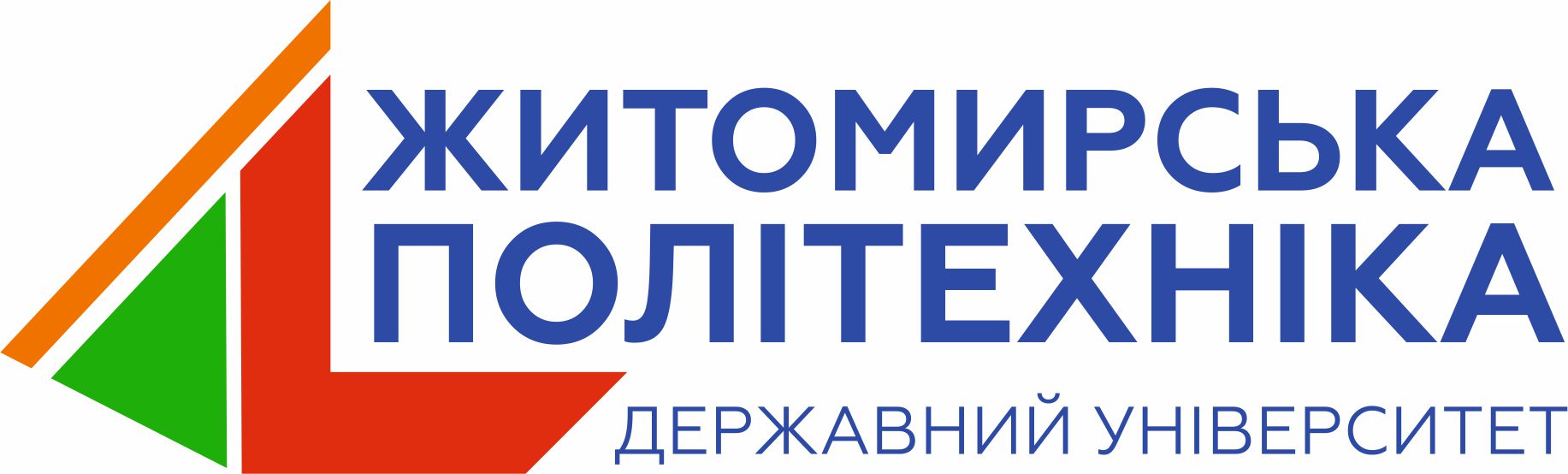 Лекція 3-4.
Види взаємодії комп’ютер-студент-викладач
Технології навчання
Науковий консультант: 
доктор педагогічних наук, професор
Вакалюк Тетяна Анатоліївна
Житомир – 2023
Види взаємодії комп’ютер-студент-викладач
Суб’єкти навчального процесу
Студент
Викладач
Науковий керівник
Ланки взаємодії
Студент-студент
Студент-викладач
Викладач-студент-студенти
Студент-науковий керівник
Форми взаємодії
Отримання навчальних матеріалів
Спілкування у групах
Оцінювання знань
Вебінар
Співпраця
Листування
Консультації
Обговорення
Інформування
Види взаємодії
Взаємодія у колективі
Взаємодія у підгрупах
Взаємодія у групах
Індивідуальна діяльність
Суб’єкти навчального процесу
Практичні
Пояснювально-ілюстративний (відео-лекції, лекції-презентації, розміщені у хмарі)
Методи навчання
Метод Махмутова (проблемного навчання)
Евристичний
Дослідницький (відео-конференція, вебінар)
Метод проектів з викорис-танням хмарних сервісів
Наочні (відео-лекції, лекції-презентації, розміщені у хмарі)
Словесні (он-лайн консультації, онлайн чати)
Засоби навчальної діяльності
Засоби управління навчанням:
електронний журнал, ка-лендар, розміщені у хмарі
Засоби подання навчальних матеріалів:
Електронна біблі-отека, презент-тації, відеофайли, електронні підру-чники, розміщені у хмарі, хмарні сховища даних.
Засоби спільної діяльності
ПЗ розташоване у хмарі, створення спільних проектів
Засоби контролю знань: 
тести, групові он-лайн проекти
Засоби комунікації:
обговорення, чат, он-лайн консультації, вебінар
НДРС
Практична підготовка
Контрольні заходи
Самостійна робота
Вебінар
Он-лайн тестування
Лабораторна робота підготовка
Практична  робота
Модульні контрольні роботи
Залік
Іспит
Он-лайн консультація
Написання статті
Написання курсової (дипломної) роботи
Семінарське заняття
Студент
Викладач
Адміністратор
Виконання індивідуальних завдань
Групові онлайн проекти
Обговорення
Навчальні заняття
Лекція:
лекція-бесіда; лекція-дискусія; відео-лекція; лекція-консультація; лекція-презентація
Форми організації навчальної діяльності
Он-лайн консультація
Методична система
Цілі
Зміст
Форми
Методи
Засоби
метод проектів, 
наочні методи (відео-лекція, лекція-презентація, розміщені у хмарі), 
дослідницький метод (відео-конференція, вебінар), 
пояснювально-ілюстративні (відео-лекції, лекції-презентації, інші додаткові ілюстративні матеріали розміщені у хмарі), 
словесні (он-лайн консультації, он-лайн чати), 
метод Махмутова.
Методи
хмаро орієнтована система підтримки навчання, 
хмаро орієнтовані засоби навчання (інтелектуальні карти, компілятори, засоби роботи над спільними проектами), 
web-орієнтовані автоматизовані системи для перевірки завдань з програмування, 
масові відкриті онлайн курси, 
навчально-методичні матеріали
Засоби
Використання ХОНС у різних формах організації навчальної діяльності
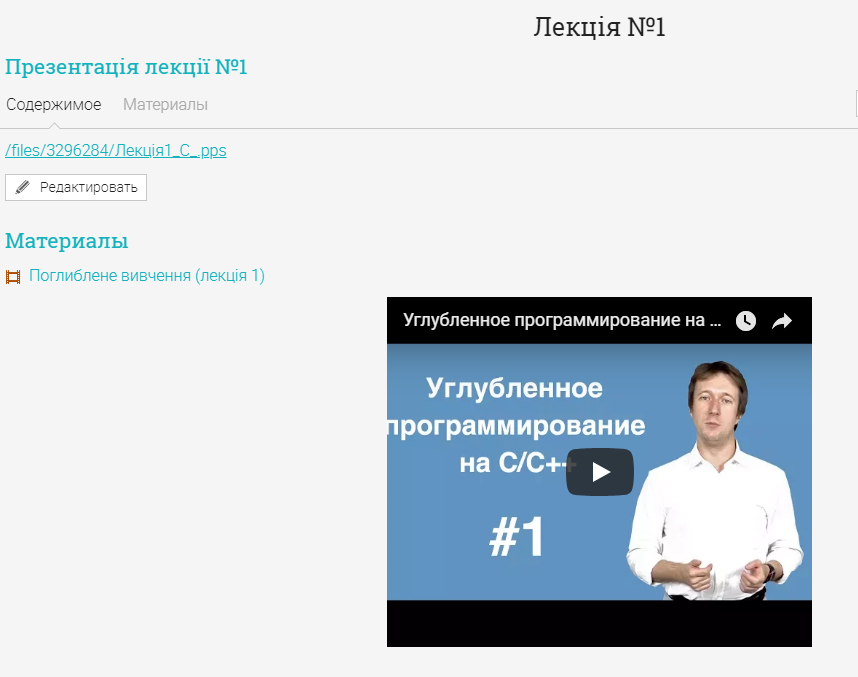 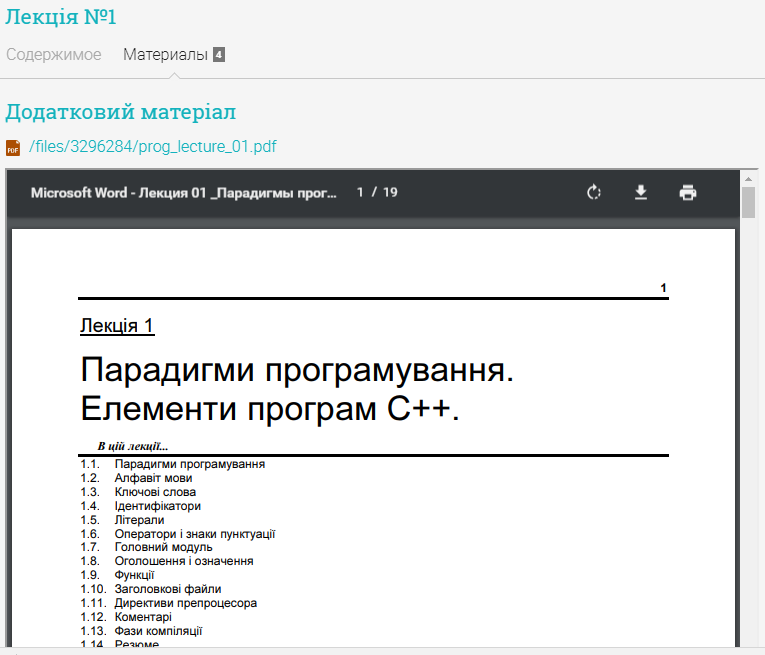 Лекція
у ХОСПН: основні теоретичні матеріали, додаткові теоретичні матеріали, лекції-презентації, відео-лекції, матеріали для самоконтролю, перелік питань для самоперевірки, тематики бесід та дискусій;
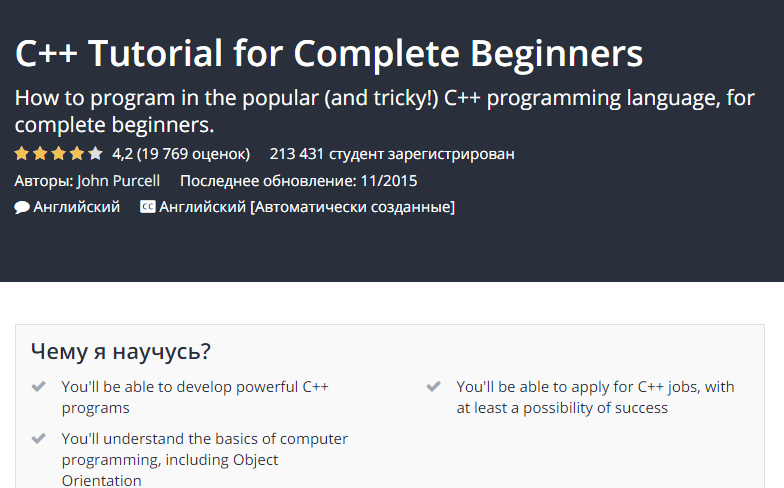 у МВОК: відео-лекції, матеріали для самоконтролю.
Лабораторні роботи
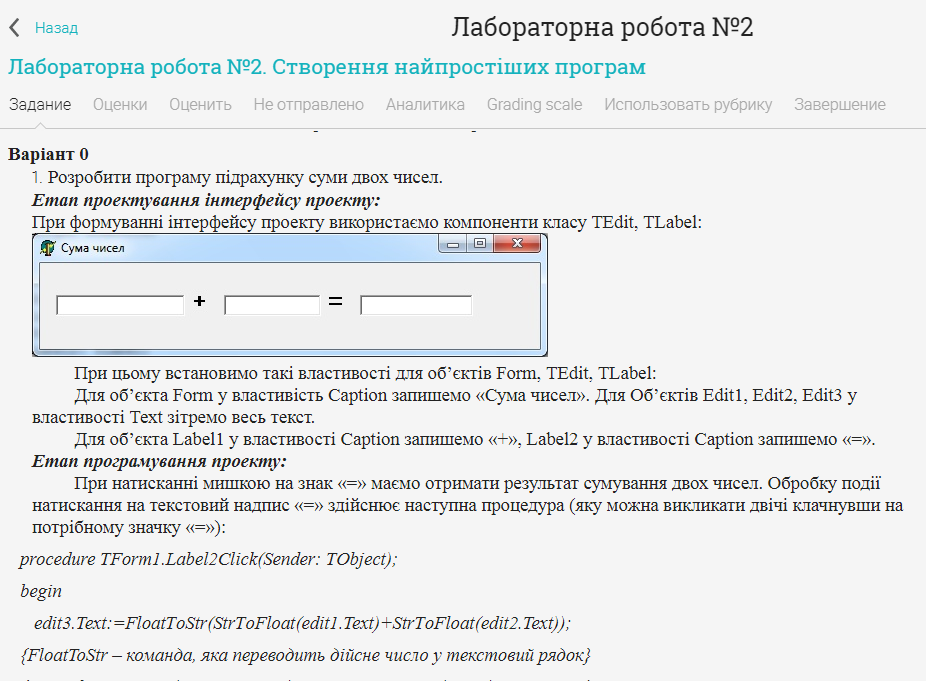 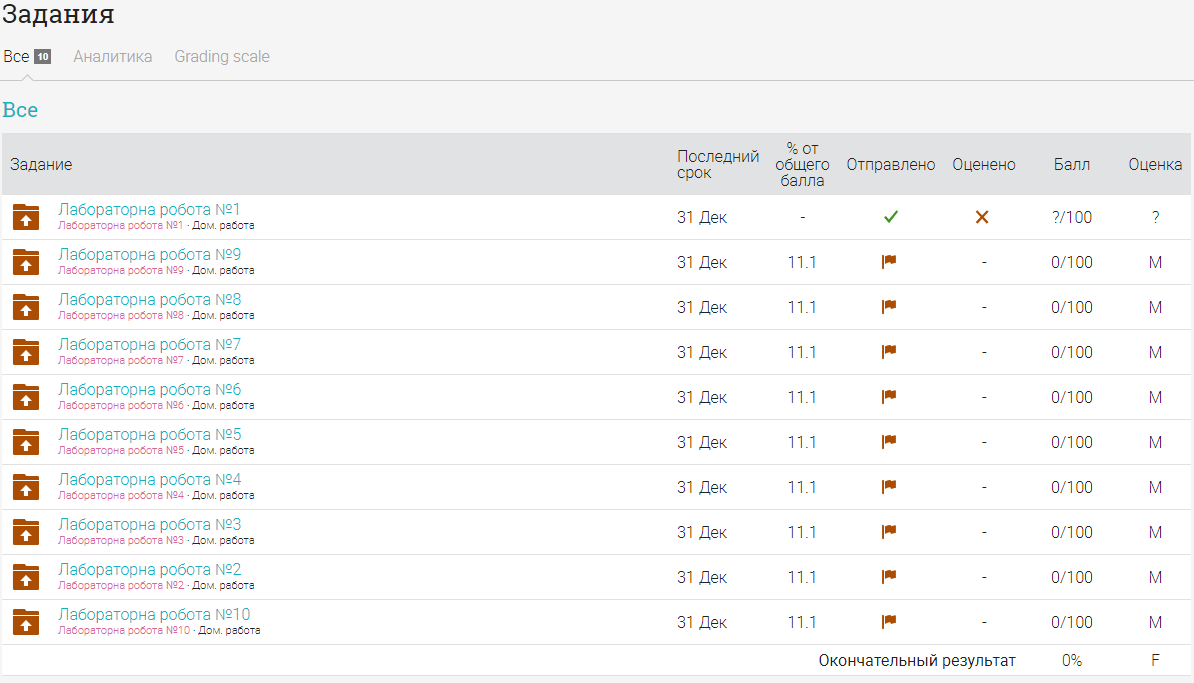 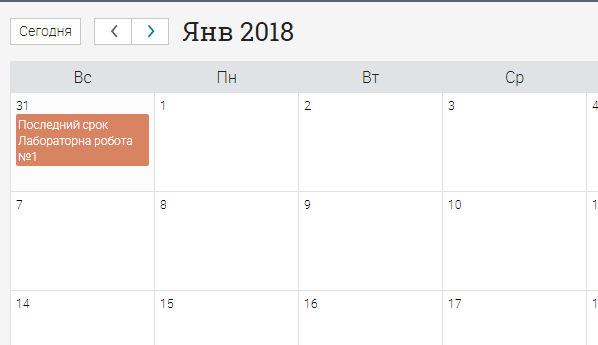 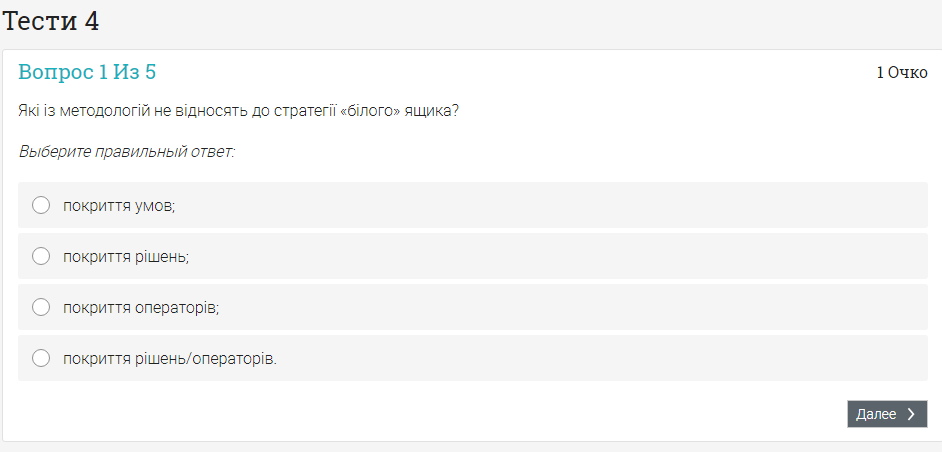 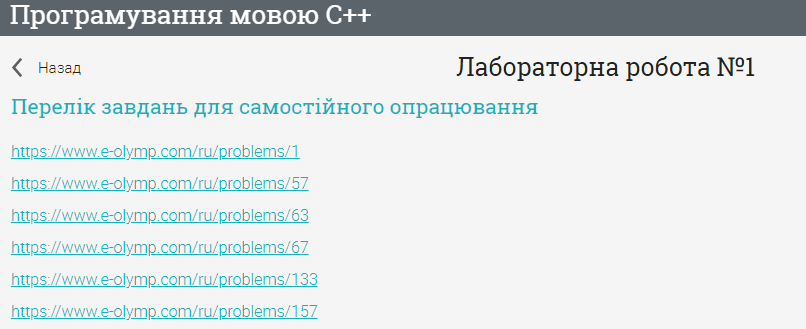 Лабораторні роботи
використання он-лайн компіляторів для написання коду програми (у межах вивчення різних мов програмування, технологій програмування тощо);
побудова схем розв'язку задачі або схему реалізації проекту розробки ПЗ за допомогою ХО інтелектуальних карт;
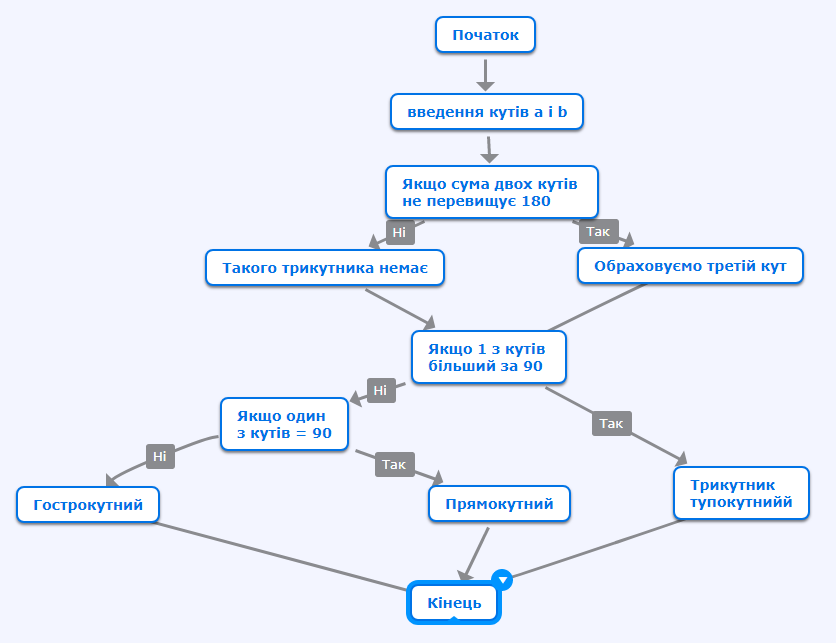 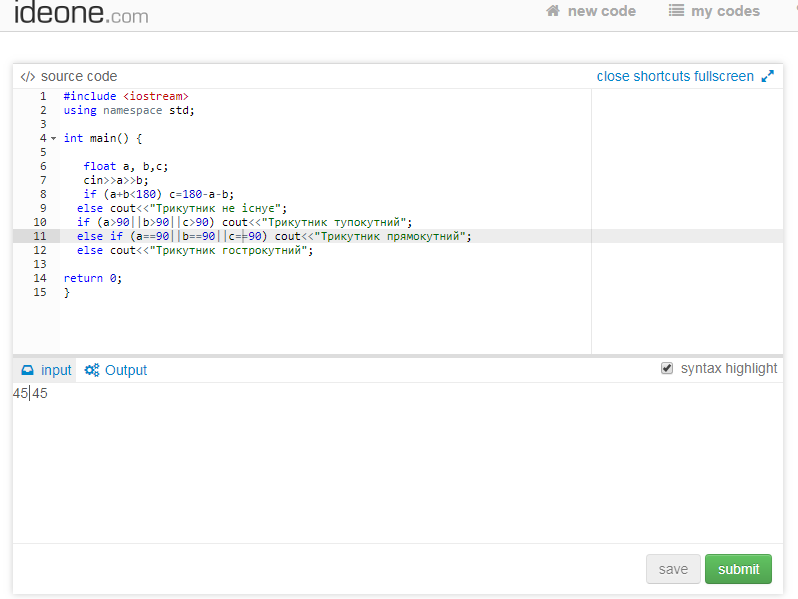 Робота над спільним проектом
Лабораторні роботи
Самостійна робота
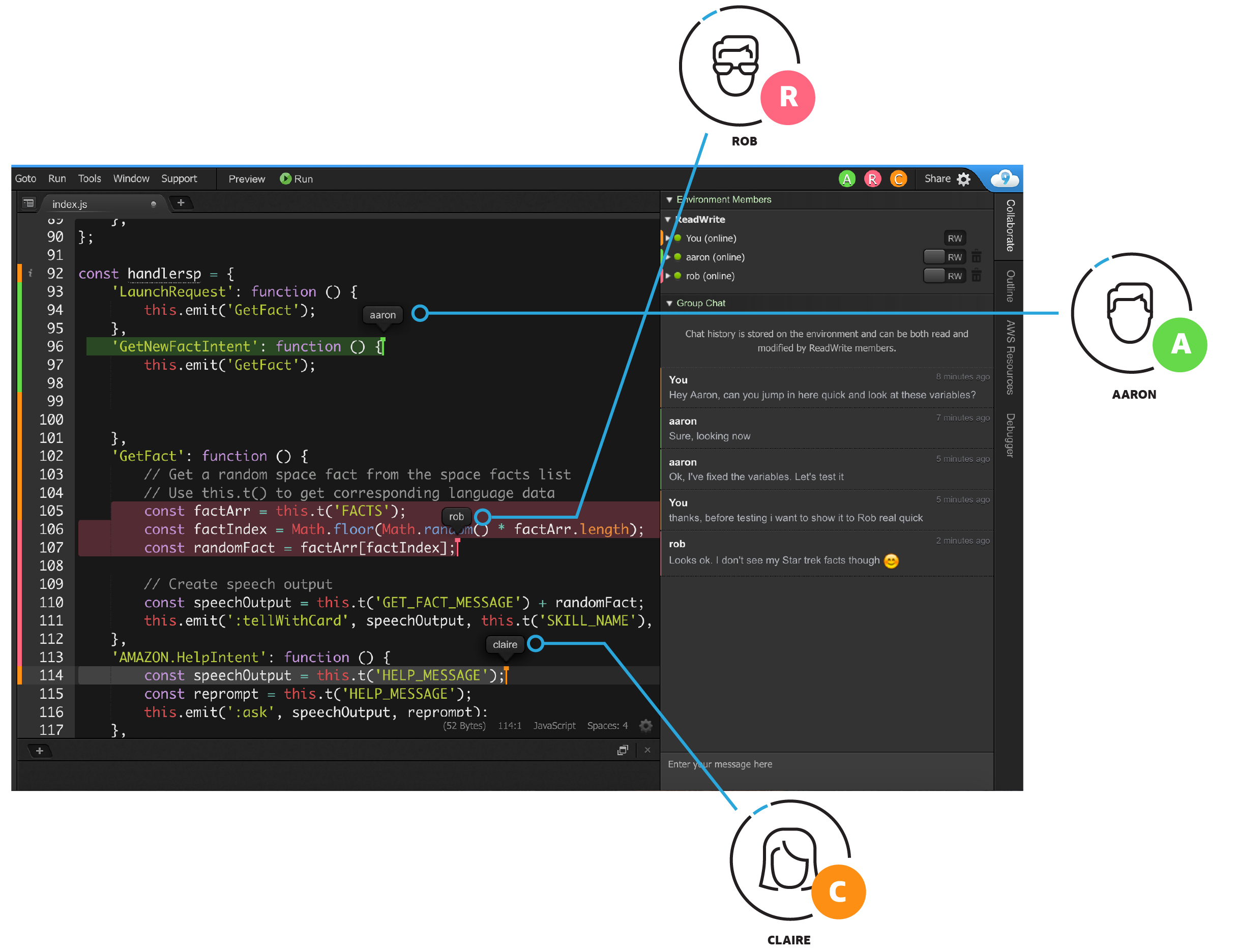 використання автоматизованих систем перевірки завдань з програмування для вивчення різних мов програмування; 
використання автоматизованих систем перевірки завдань з програмування для набуття уміння працювати над усіма етапами розробки ПЗ (це відбувається у проведенні комплексних змагань у системі TopCoder);
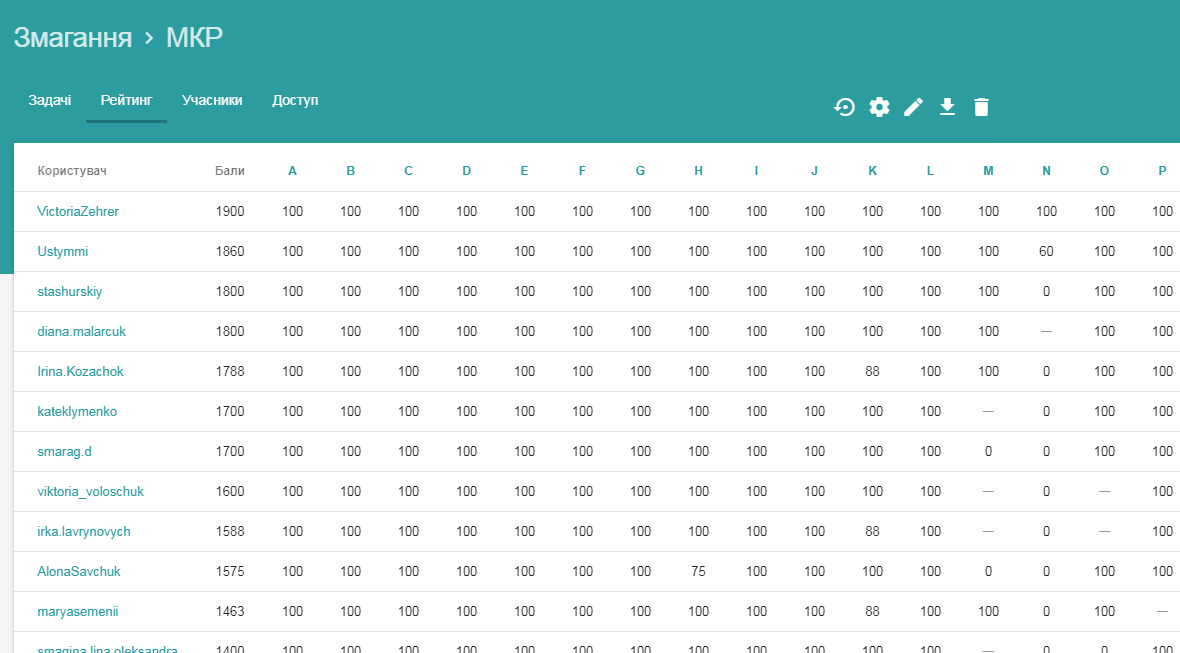 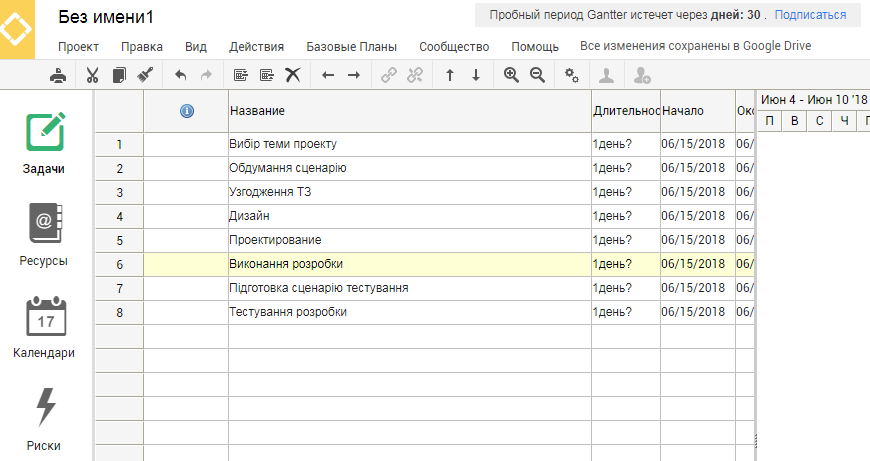